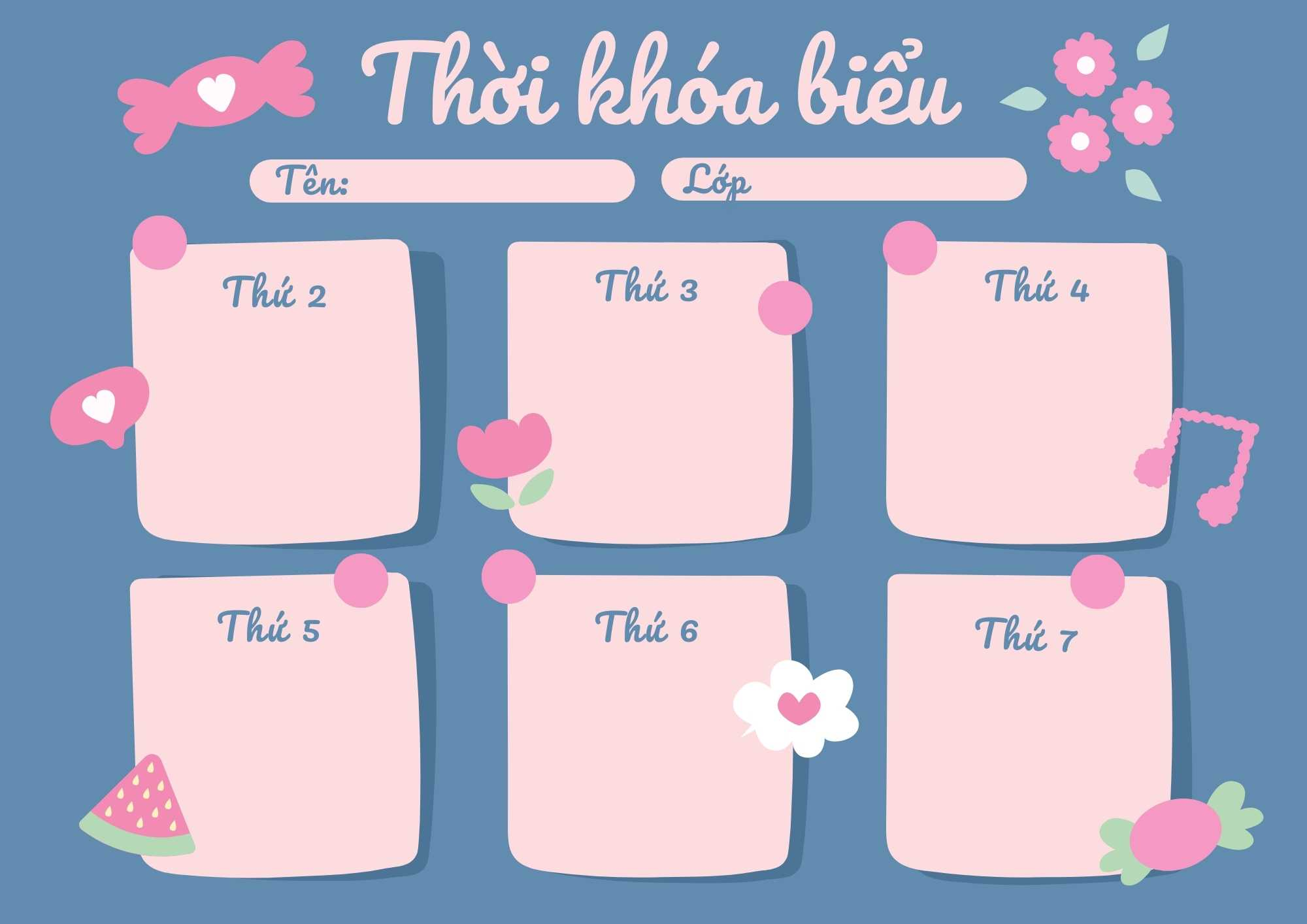 MGL A4
LQVH
Truyện 
“Chú dê đen”
KHÁM PHÁ
LQVT
Nhận biết khối vuông, khối chữ nhật
Sự hình thành và phát triển của con gà
ÂM NHẠC
- Dạy VĐMH : Đố bạn
- Nghe hát: Chú voi con ở Bản Đôn
TẠO HÌNH
Vẽ con bò
(Mẫu)
ÔN LUYỆN
Vẽ 1 số vật nuôi trong gia đình